improving data interoperability since 2002
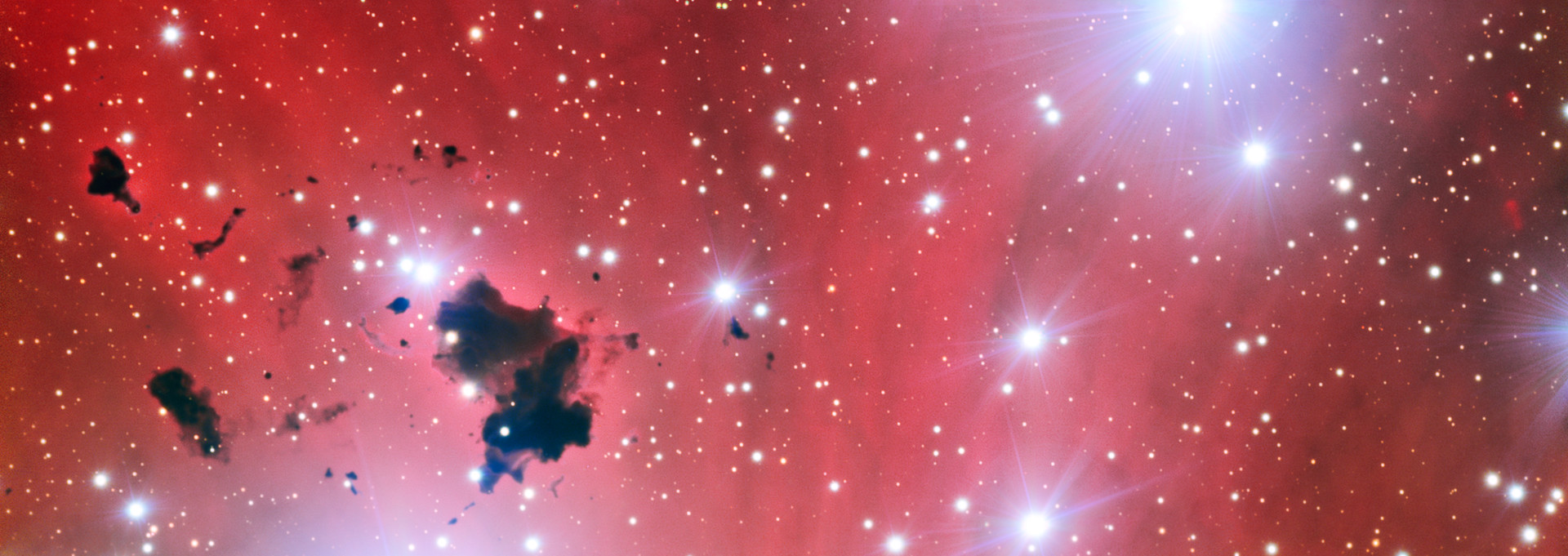 Credit: ESO
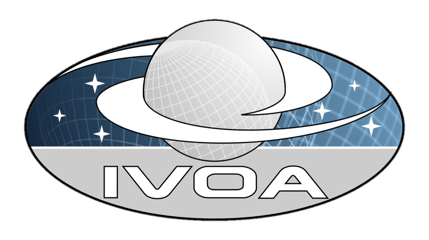 International Virtual Observatory Alliance
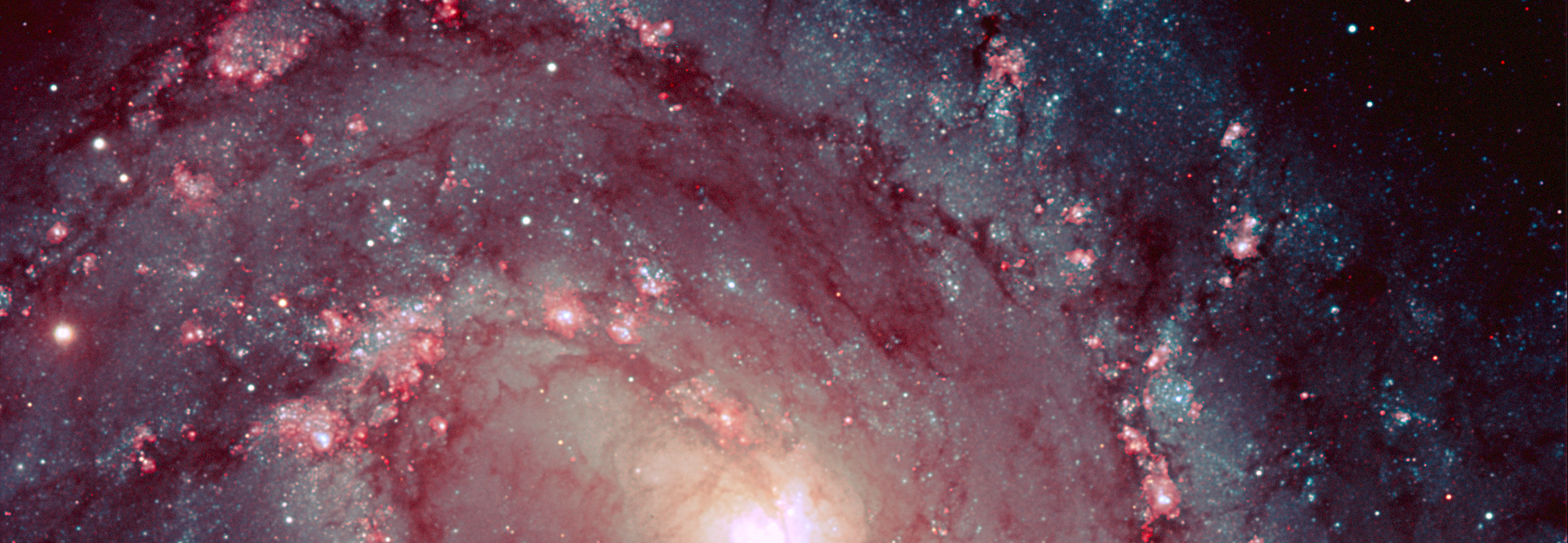 the IVOA is like nitrogen: you are exposed to it every day without noticing it!
Credit: ESO
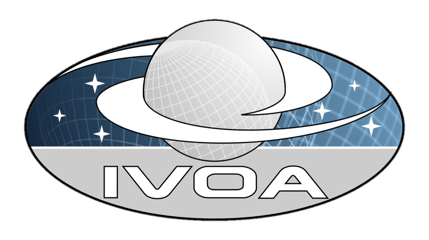 International Virtual Observatory Alliance
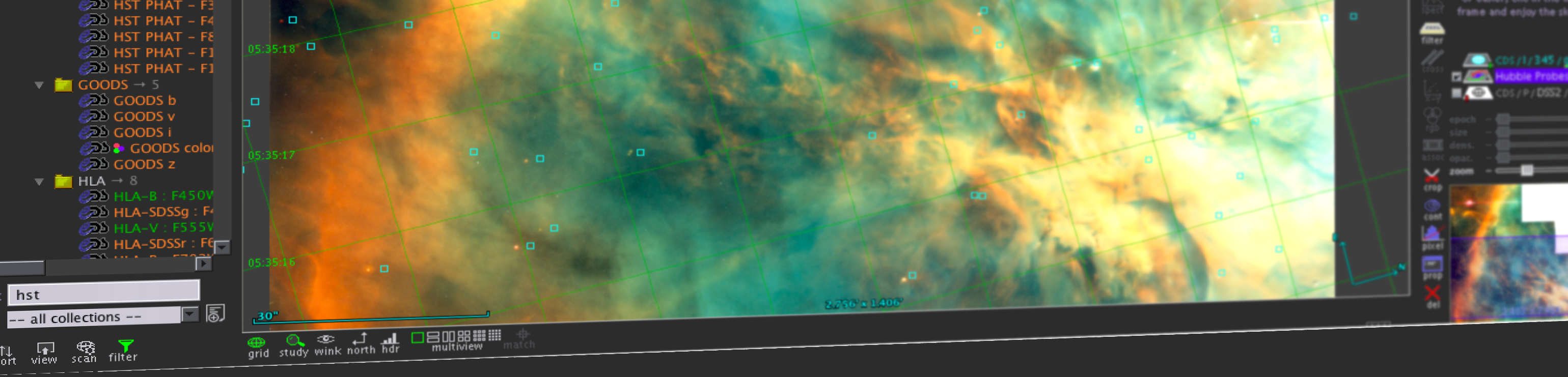 more than a simple application
Credit: CDS
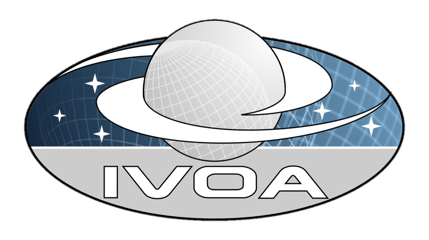 International Virtual Observatory Alliance
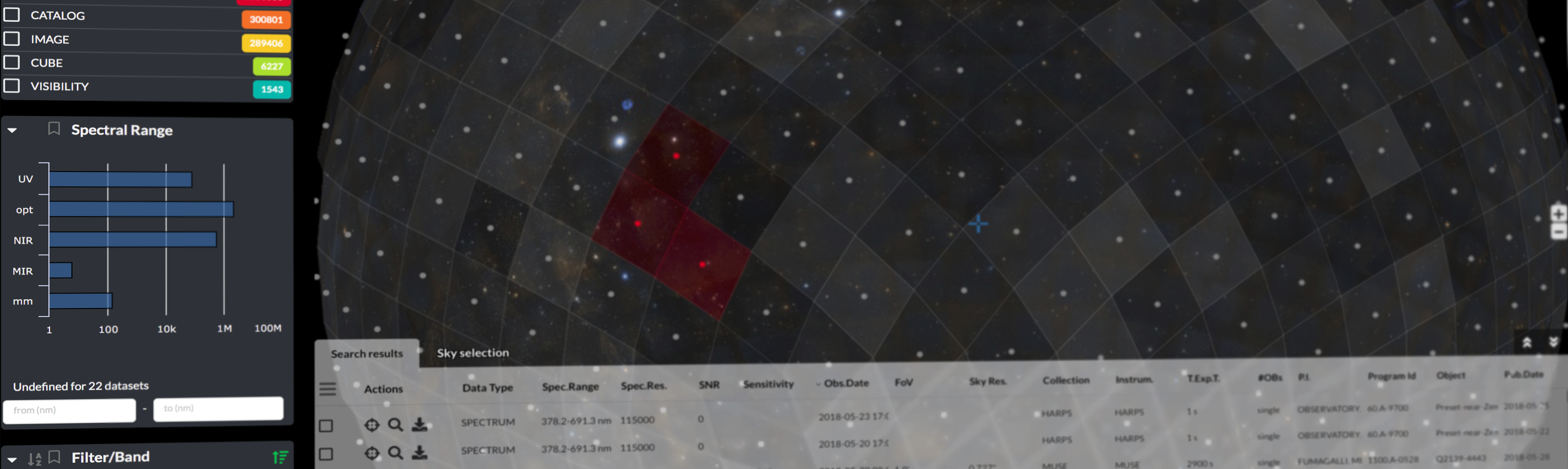 more services than stars 
you could spot with your eyes
Credit: ESO
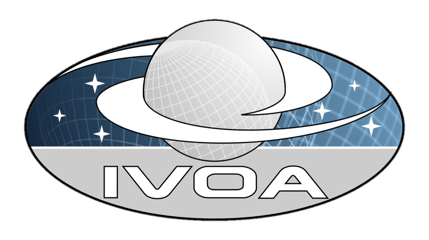 International Virtual Observatory Alliance
find out more
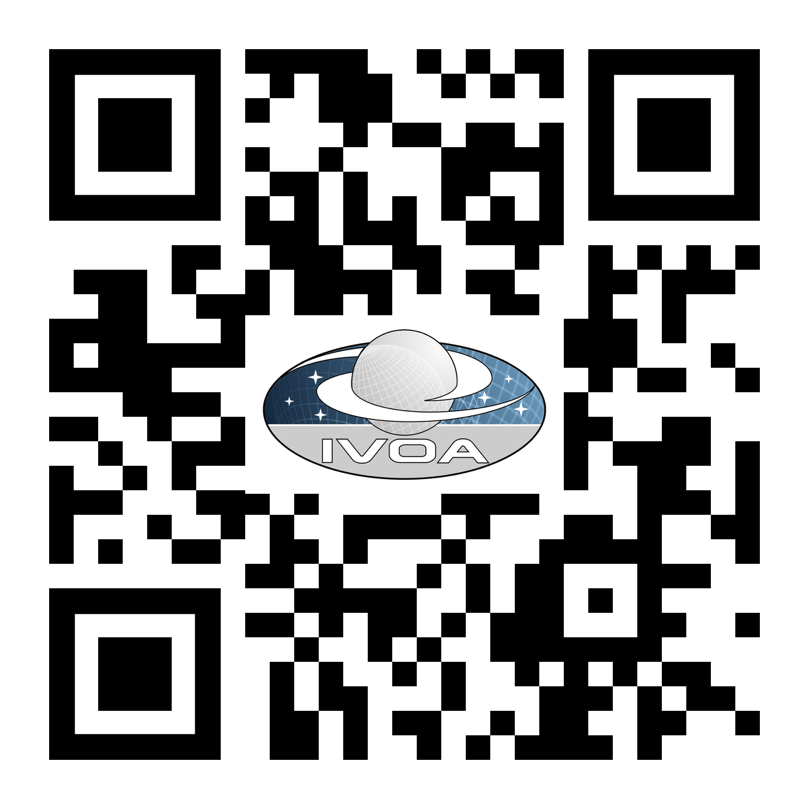 ivoa.net